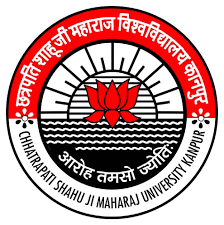 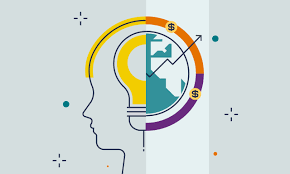 Types of Innovation(Design Thinking)
Dr Prabhat K. Dwivedi
Associate Professor
Deptt. of Business Management, 
CSJM University, Kanpur, India
Innovation
Innovation is the specific tool of entrepreneurs, the means by which they exploit change  as an opportunity for a different business or a different service.
"Innovation is the implementation or creation of something new that has realized value to others”.
Innovation is the specific function of entrepreneurship, whether in an existing business, a public service institution, or a new venture started by a lone individual in the family kitchen. It is the means by which the entrepreneur either creates new wealth-producing resources or endows existing resources with enhanced potential for creating wealth.                              
                                                                               – Peter Drucker
2
What is Innovation, in practical?
Innovation is the practical application of ideas that result in different new types of new offerings, like products, services, processes, and business models, intending to improve or disrupt existing applications or creating new solutions.
3
Innovation
4
Types of Innovation
Albert Einstein once said: ‘If I had 20 days to solve a problem, I would take 19 days to define it.’ 
Indeed, defining the problem is the most important step in solving it. The ability to define a problem is an important aspect in choosing the right strategy to solve it. Another aspect in choosing the right innovation strategy is the ability to define the domain and skills necessary to solve the problem.
5
Breakthrough Innovation
This innovation is sometimes also called radical innovation, or revolutionary innovation. The matrix shows that the problem is generally well formulated, but that the road towards it, the skills, and domain are still somewhat unclear. Thomas Kuhn referred to this innovation as revolutionary because it creates a paradigm shift. For example, this happened when the structure of DNA was discovered, or when the chip was invented.
6
Disruptive Innovation
It was Professor Clayton Christensen who introduced the concept of disruptive innovation. He realised that many organisations shape their innovation in the ‘best possible’ way, by listening to customers and investing in research & development, even though in some situations these best practices could be deadly. He discovered that when the basis of competition changes (such as competitors or technological developments), organisations become increasingly better at innovating products that people want less and less.
7
Basic Research
At the bottom left of the Innovation Matrix is basic research. Groundbreaking innovations almost never arise out of the blue. More often than not, a major discovery precedes them. If Albert Einstein hadn’t shared his vision and discoveries about black holes with the world, the astronomers with the Event Horizon Telescope might not have succeeded in photographing the phenomenon.
Basic research is conducted by large companies that invest in R&D, universities, government institutions, non-profit research centres, and individuals.
8
Sustaining Innovation
Sustaining innovation also refers to incremental innovation. Most innovation is conducted because something needs to perform better than it is able to do now. The goal is improve and expand existing possibilities. As can be seen in the innovation matrix, problems are well defined and the road ahead is also clear.
9
Market- Technology Matrix
10
Incremental Innovation
Existing Technology, Existing Market
One of the most common forms of innovation that we can observe. It uses existing technologies within an existing market. The goal is to improve an existing offering by adding new features, changes in the design, etc.
Example
The best Example for incremental innovation can be seen in the Smartphone market where the most innovation is only updating the hardware, improving the design, or adding some additional features/cameras/sensors, etc.
11
Disruptive Innovation
New Technology, Existing Market
Disruptive innovation is mostly associated with applying new technologies, processes, or disruptive business models to existing industries. Sometimes new technologies and business models seem, especially in the beginning, inferior to the existing solutions but after some iterations, they surpass the existing models and take over the market due to efficiency and/or efficacy advantages.
 Examples
Amazon used Internet-Technologies to disrupt the existing industry for book-shops. They had the existing market for books but changed the way it was sold, delivered and experienced due to the use of disruptive technologies. Another example was the iPhone, where existing technologies in the market (Phones with buttons, keypads, etc.) were replaced with touch-interface-centered devices combined with intuitive user interfaces.
12
Architectural Innovation
Existing Technology, New Market
Architectural innovation is something we see with tech giants like Amazon, Google, and many more at the moment. They take their domain expertise, technology, and skills and apply them to a different market. This way they can open up new markets and expand their customer base.
 Examples
Especially digital ecosystem orchestrators like Amazon and Alibaba use this innovation strategy to enter new markets. They use existing expertise in building apps, platforms, and their existing customer base to offer new services and products for different markets. A recent example for this: Amazon recently entered the medical care field.
13
Radical Innovation
New Technology, New Market
Even it is the stereotypical way most people see innovation; it is the rarest form of them all. Radical innovation involves the creation of technologies, services, and business models that open up entirely new markets.
 Example
The best example of radical innovation was the invention of the airplane. This radical new technology opened up a new form of travel, invented an industry, and a whole new market.
14
Sources
https://harappa.education/harappa-diaries/what-is-creative-thinking-and-its-importance
https://www.toolshero.com/innovation/innovation-matrix/
https://morethandigital.info/en/innovation-definition-innovation-types-and-meaning/
https://www.chasegroup.com.au/how-to-successfully-drive-innovation-in-organisations
https://www.forbes.com/sites/louiscolumbus/2020/06/28/the-most-innovative-companies-of-2020-according-to-bcg/?sh=26e5ed862af3
https://www.forbes.com/sites/gregsatell/2013/03/07/how-to-manage-innovation-2/?sh=4fd53fc4785a
15
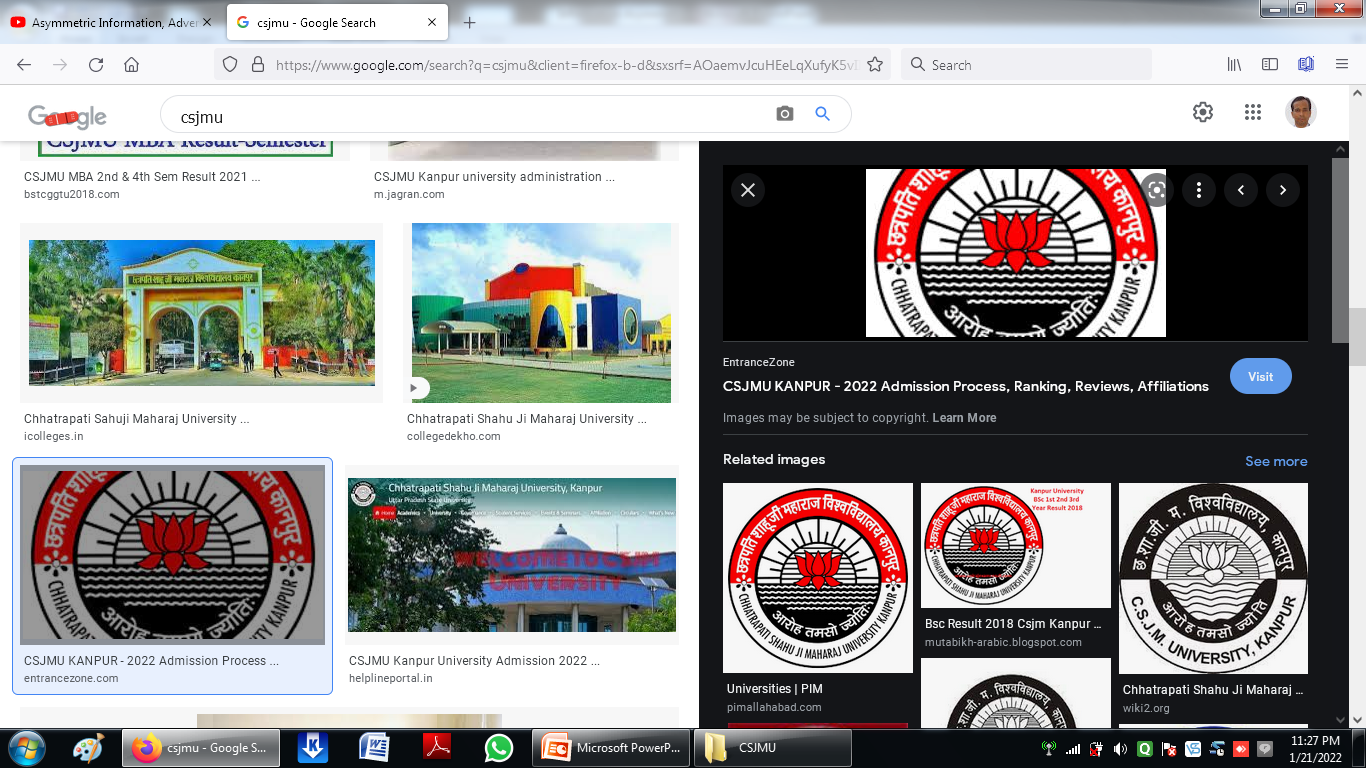 16
17